Формирование УУД (универсальных учебных действий) на занятиях информатики (компьютерной графики)
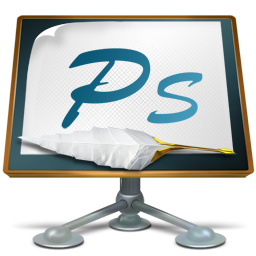 Балашова О.В. 
2013г.
Современные дети сильно изменились по сравнению с тем временем, когда создавалась ранее действующая система образования. Вполне естественно, что возникли определенные проблемы в обучении и воспитании нынешнего молодого поколения.
-Резко выросла информированность детей.
СМИ, Интернет оказываются существенным фактором формирования картины мира у ребенка, причем не всегда положительной;
-Современные дети мало читают.
Телевидение, фильмы, видео вытесняют литературное чтение. 
Отсюда и трудности в обучении в школе, связанные с невозможностью смыслового анализа текстов различных жанров; несформированностью внутреннего плана действий; трудностью логического мышления и воображения;
- Для современных детей характерна ограниченность общения со сверстниками. Игры, совместная деятельность часто оказываются недоступны для младших школьников в силу закрытости общества, что затрудняет усвоение детьми моральных норм и нравственных принципов;
-Число ребят, не умеющих работать самостоятельно, «интеллектуально пассивных», детей с трудностями в обучении, и просто проблемных детей, увеличивается. И так далее..
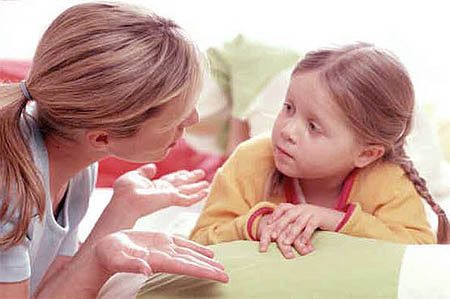 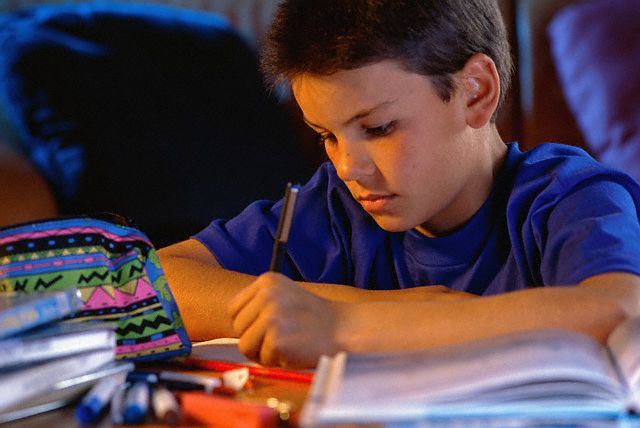 Таким образом, очевидно, что образование требует новых подходов, которые заложены в государственных стандартах второго поколения.
Важнейшей задачей современной системы образования является формирование универсальных учебных действий, обеспечивающих учащимся умение учиться, способность к саморазвитию и самосовершенствованию. Все это достигается путем сознательного, активного присвоения обучающимся социального опыта.
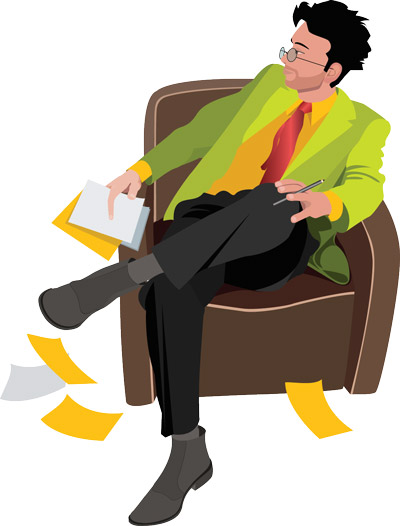 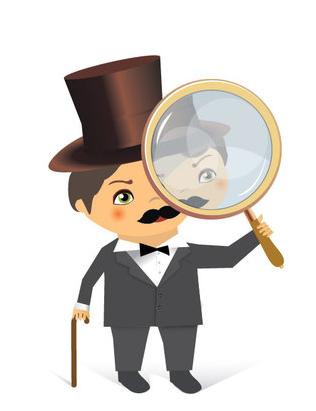 Функции универсальных учебных действий:
создание условий для гармоничного развития личности и её самореализации на основе готовности к непрерывному образованию; обеспечение успешного усвоения знаний, формирования умений, навыков и компетентностей в любой предметной области.
обеспечение возможностей обучающегося самостоятельно осуществлять деятельность учения, ставить учебные цели, искать и использовать необходимые средства и способы их достижения, контролировать и оценивать процесс и результаты деятельности;
Универсальный характер учебных действий проявляется в том, что они носят надпредметный и метапредметный характер, 
обеспечивают целостность общекультурного, личностного и познавательного развития, обеспечивают преемственность всех ступеней образовательного процесса, 
лежат в основе организации и регуляции любой деятельности учащегося независимо от её специально-предметного содержания.
http://www.protema.ru/didactics/learning-objectives/
ВИДЫ УУД
Коммуникативный
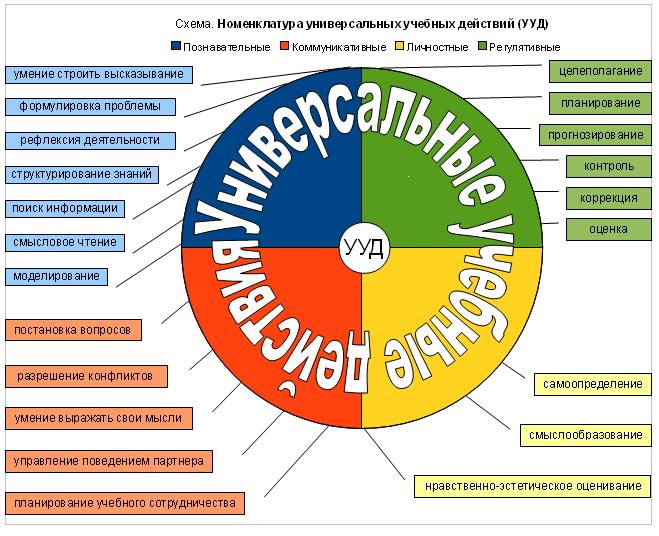 Общеучебные универсальные действия:
-самостоятельное выделение и формулирование познавательной цели;

· поиск и выделение необходимой информации; применение методов информационного поиска, в том числе с помощью компьютерных средств;

· структурирование знаний;

· осознанное и произвольное построение речевого высказывания в устной и письменной форме;

· выбор наиболее эффективных способов решения задач в зависимости от конкретных условий;

· рефлексия способов и условий действия, контроль и оценка процесса и результатов деятельности;

· смысловое чтение; понимание и адекватная оценка языка средств массовой информации;

· постановка и формулирование проблемы, самостоятельное создание алгоритмов деятельности при решении проблем творческого и поискового характера.
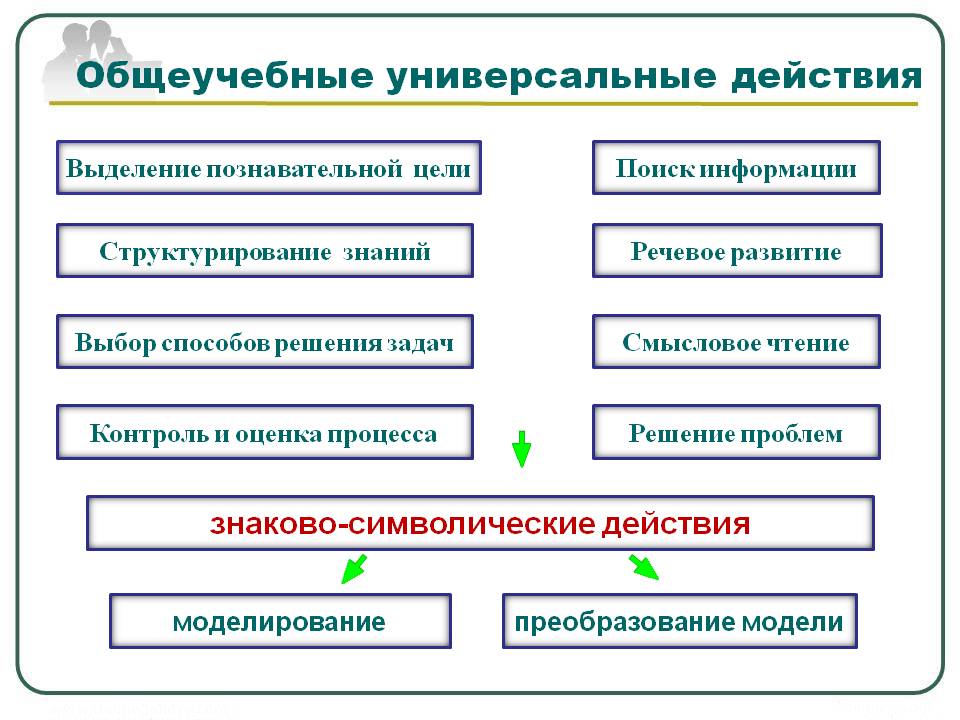 Коммуникативные УУД – обеспечивают социальную компетентность и ориентацию на других людей, умение слушать и вступать в диалог, участвовать в коллективном обсуждении проблем, интегрироваться в группу сверстников и строить продуктивное сотрудничество со взрослыми и сверстниками.
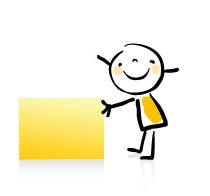 Условия, обеспечивающие развитие УУД
формирование УУД как цель определяет содержание и организацию образовательного процесса;

формирование УУД происходит в контексте усвоения разных предметных дисциплин и внеурочной деятельности;

универсальные учебные действия могут быть сформированы только при выполнении обучающимися учебной работы определенного вида на основании использования педагогами технологий, методов и приемов организации учебной деятельности, адекватных возрасту обучающихся.

Отбор и структурирование содержания образования,  определение форм  и методов обучения – все это должно учитывать цели формирования конкретных видов УУД.
Формы учебной деятельности как условие формирования
универсальных учебных действий
Контрольно – оценочная и
рефлексивная деятельность
Самооценка является ядром самосознания личности, выступая как
система оценок и представлений о себе, своих качествах и возможностях, своем месте в мире и в отношениях с другими людьми.

Центральной функцией самооценки является регуляторная функция.

Происхождение самооценки связано с общением и деятельностью
ребенка.
*организация объективации для ребенка изменений в учебной деятельности на основе сравнения его предшествующих и последующих достижений;
*формирование у обучающегося установки на улучшение результатов своей деятельности (оценка помогает понять, что и как можно совершенствовать);
*формирование у обучающегося умения сотрудничать с учителем и
самостоятельно вырабатывать и применять критерии дифференцированной оценки в учебной деятельности, включая умение проводить анализ причин неудач и выделять недостающие операции и условия, которые обеспечили бы успешное выполнение учебной задачи;
*организация учебного сотрудничества учителя с обучающимися, основанного на взаимном уважении, принятии, доверии, и признании индивидуальности каждого ребенка.
На развитие самооценки существенное влияние оказывает специально организованное учебное действие оценки.
Условия развития действия оценки учебной деятельности:
*постановка перед учеником задачи оценивания своей деятельности
(оценивает не учитель, перед ребенком ставится задача оценки результатов своей деятельности);
*предметом оценивания являются учебные действия и их результаты; способы взаимодействия, собственные возможности осуществления
деятельности;
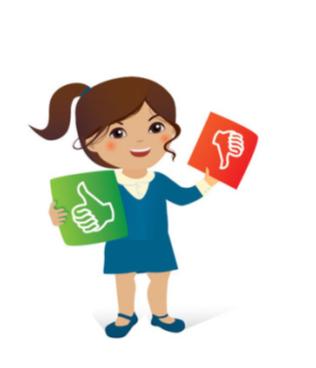 При освоении познавательных УУД ключевую роль играют:
поиск информации;

  фиксация (запись) информации с помощью различных технических средств;

  структурирование информации, ее представление в различных видах;

  создание простых гипермедиасообщений
Для формирования коммуникативных 
УУД используются:
обмен медиасообщениями;

  выступления с ИКТ-поддержкой; информационно-коммуникационных технологий 

  общение в цифровой среде (электронная почта, форум, чат, видеоконференция, блог)

Медиаграмотность — совокупность навыков и умений, которые позволяют людям анализировать, оценивать и создавать сообщения в разных видах медиа, жанрах и формах.
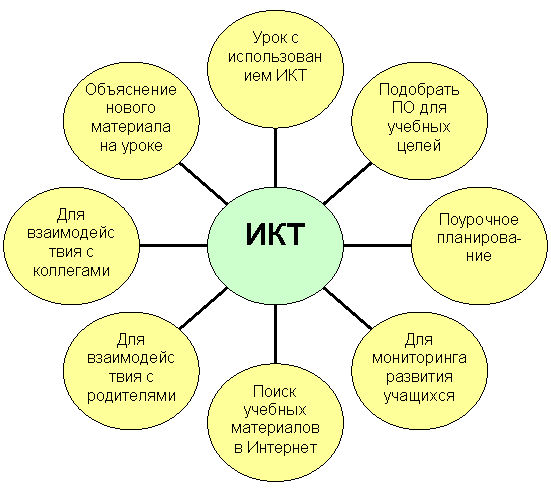 Здоровьесберегающая
деятельность
Освоение основ физической разминки, знакомство с различными видами приемов расслабления во время занятий,  помогает
формировать  коммуникативные действия, регулятивные действия.
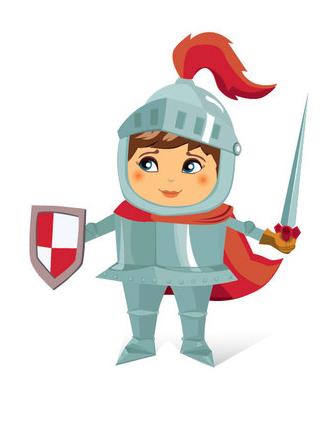 Формы организации учебного пространства, 
 способствующего формированию УУД.
Консультативное занятие.

Форма разрешения проблем  ученика по его запросу к педагогу.
Творческая мастерская.

Для организации навыков творческой коллективной деятельности.
Для поддержки хороших инициатив  детей и обеспечения возможности для их осуществления.
Индивидуальное занятие.

Форма организации деятельности по построению индивидуальных
образовательных маршрутов.
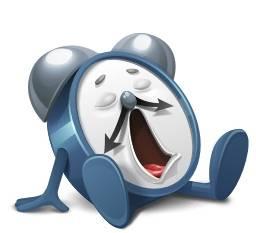